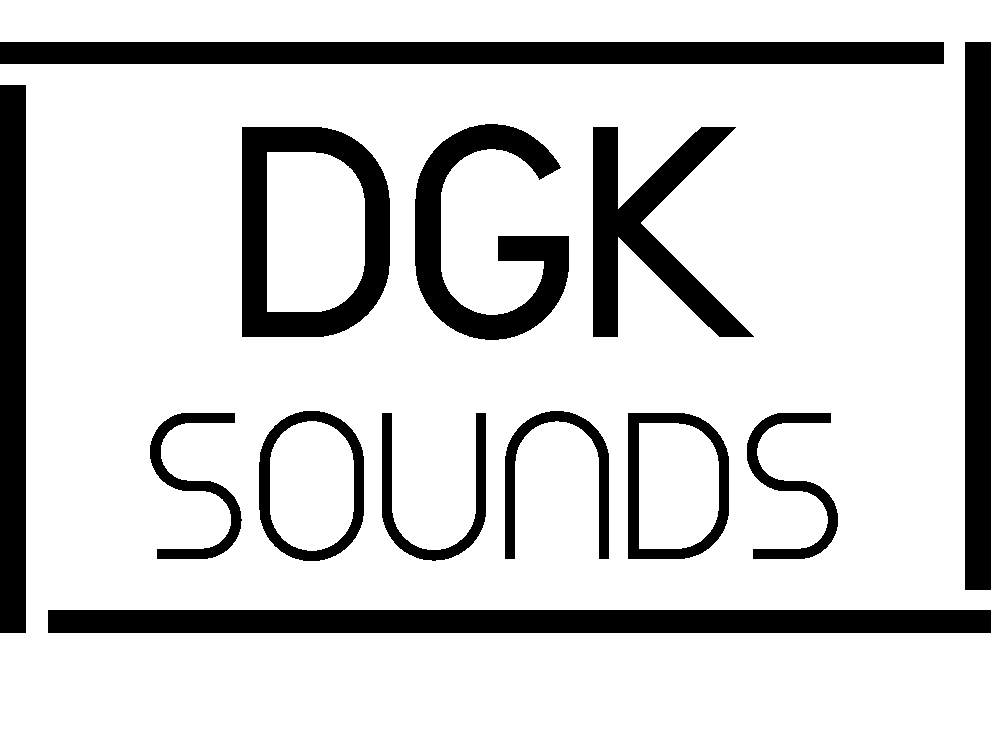 DGK SOUNDSについて
DGK SOUNDSではDTMという手法を使って作曲をしています
DTMって何？
パソコンだけで完結できる音楽制作
Desk Top Music = DTM
DTMを使っている理由は？
楽器が弾けなくても曲が作れるから
作曲について
作曲は難しいと思われていることが多いです
実際難しいです
私たちが作曲のやり方等説明します
難しいという印象にとらわれずに皆さんも作曲
どうですか
ご清聴
ありがとうございました